Alexandro POURRELI
Descrivi in ​​poche righe il tuo background professionale, le tue competenze chiave per la posizione ei tuoi obiettivi di carriera. Questa è in realtà un'introduzione alla tua lettera di presentazione.
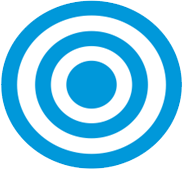 Conoscenze
Lingua
Personalità
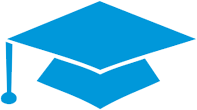 mail@mail.com
12 Lorem Ipsum Dolor Roma 0000
111 – 222 -333